Biotecnologie MedicheJan 19th 2024
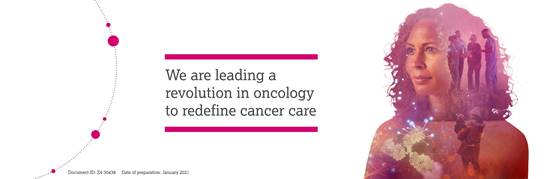 Emilio Sanseviero, PhD
Associate Director, Cancer Immunology
Early Oncology Discovery
1 Medimmune way, Gaithersburg MD, USA
Education
2008 – 2011 Bachelor's Degree, Biotechnology- Sapienza University of Rome
Internship at Immunology and Immunopathology Lab, Policlinico Umberto I
     Chemokine receptor group, Study of NK cell Migration : Acquisition of first lab experience

2012 – 2013 Master’s Degree, Medical Biotechnology- Sapienza University of Rome
	-Internship at Immunology and Immunopathology Lab, Ex Regina Elena
	NK cell anti-tumor function in Heme. In vivo study MM as model, recruitment and differentiation: 	acquisition of research experience, Immuno-oncology background and Development of a research 	project
2013 – 2017 PhD in Immunology, hematology and Rheumatology Sapienza University 		   	of Rome. Ex Regina Elena
	-NK cell crosstalk with Immunosuppressive MDSC in HEME. Leading a research project. Acquire 	deep experience in the field of Immuno-oncology and following Revolution of Immune checkpoint 	blockade for solid tumors. Establish connections with experts in the field. Learn how to present and  	sell a story. Acquire the ability of critical thinking and  decision making.
2
1/19/24
Training
2017 – 2018: Post- Doc at The Wistar Institute of Philadelphia and Upenn. Laboratory of Dr. Erica L. Stone, PhD.   T cell Lab, different research project, Patent preparation, Mouse model governance and Human samples ethical committee approval. Grant Writing. Earn or learn.
2018-2020: Post Doctoral Researcher at The Wistar Institute. Dr. Dmitry Gabrilovich, MD-PhD. Research projects, exploration and expansions of new techniques. Mentoring and teaching.  
2020-2021: Post Doctoral Researcher at The Wistar Institute. Dr. Yulia Nefedova, MD-PhD. Research projects, and publications. Temporary position. Use of the time before starting a new job
3
1/19/24
Full Time Job
Senior Scientist – AstraZeneca, Oncology R&D
2021-2023
Research in discovery field, target identification, drug mechanisms and translational research
Very wide range of responsibilities. Each ad will request specific things. Position of this type can go from quality control, to production, to drug development to research.
Important is: 
Publications-> technical skills
Ability to understand and report complex data
Critical thinking
Ability to engage and collaborate and lead
4
1/19/24
Full Time Job
Associate Director – AstraZeneca, Oncology R&D
2023-ongoing
Manager position, Research in discovery field. Lead a research group and oversee different projects. Participate to create the “vision” for the department and influence Stakeholder decision (get money)
Very wide range of responsibilities. Each ad will request specific things. Position of this type can go from quality control, to production, to drug development to research, to managing facilities, security etc.
Important is: 
Experience/Critical thinking/ Managing/ go-no go decision/ budget definition and usage/ negotiation
5
1/19/24
Suggestion
Become top notch in your field, but don’t narrow down your mind
Use anytime where you’re not considered a worker in your favor. Half/half positions are perfect for learning and explore
Diversify your skills and ability
Earn or Learn 
take calculated risk risks
Be the best advocate for yourself: Nobody is going to do it for you, especially not your mentor. For them it’s a job
Learn on how to sell your ability and your experience and get the maximum reward out of it
1/19/24
6
Questions?
emilio.sanseviero@astrazeneca.com
https://www.linkedin.com/in/emilio-sanseviero-ph-d-7713b54b/
7
1/19/24